CIA PROJECT
Operational Manual: Reflection and results
Erasmus + 2019-2-ES02-KA205-013840
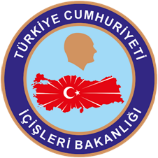 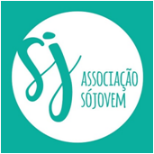 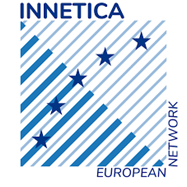 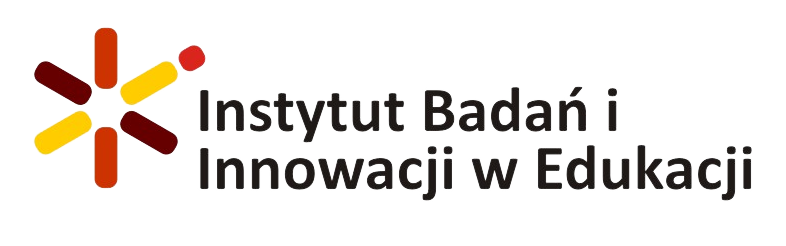 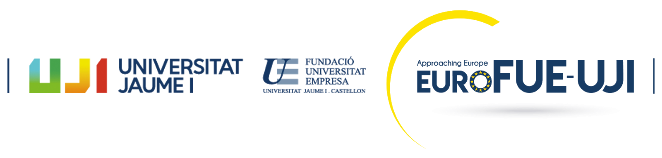 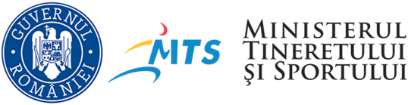 This project has been funded with support from the European Commission.
This publication reflects the views only of the author, and the Commission cannot be held responsible for any use which may be made of the information contained therein.
Reflection and results
This will help you put into operation the Intergenerational Civic Councils both for facilitators (young people whose job it is to administer the Councils and to achieve measures / actions / projects / proposals , etc.) and interlocutors (whose mission it is to build a bridge between the Intergenerational Civic Councils and other structures).
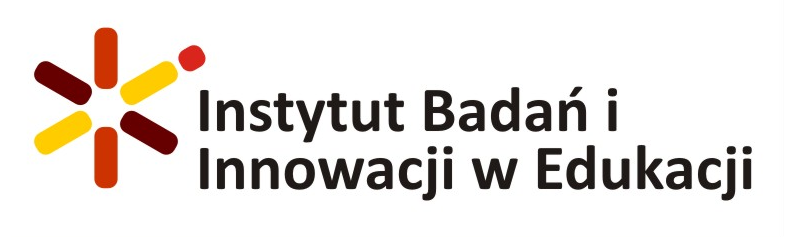 LOCAL CIVIC INTERGENERATIONAL COUNCILS
❖ Staff:  Civic Intergenerational Agents  [elderly collective – Young people]

❖ Target group:  young collective

❖ Service:   - improvement of their skills
                      - active search for employment
                      - socio - labour integration
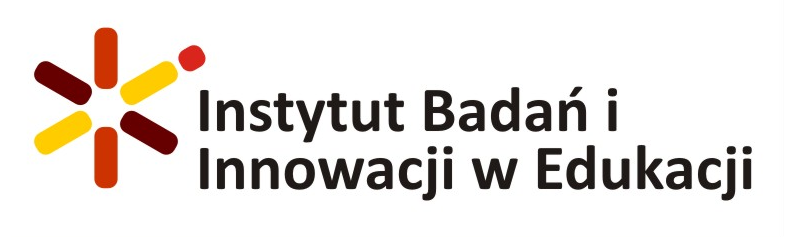 Expectations?
Young People
Older People
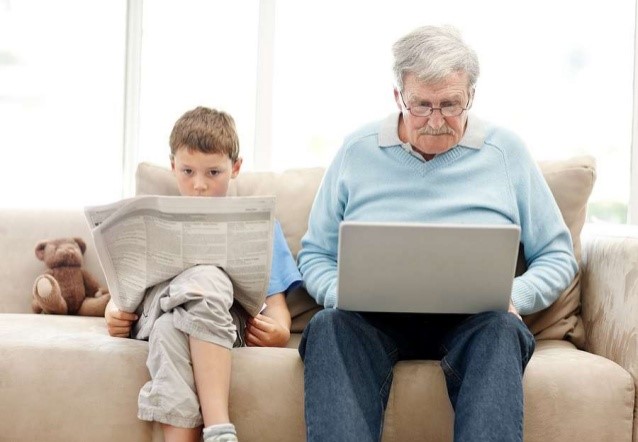 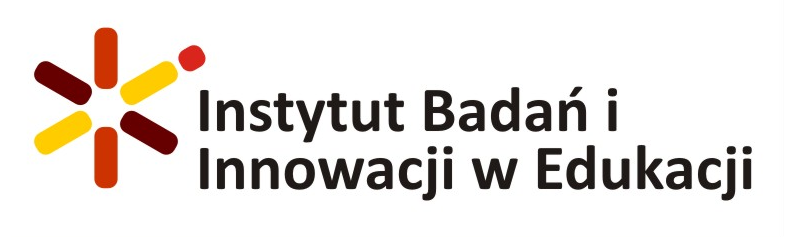 Minimum results to be accomplished:
❖ Improve the employability of young people with low professional qualifications and/or development of skills
❖ Give young people the opportunity to improve their soft skills by creating councils in which young and old collaborate mutually, sharing knowledge, experiences and interpersonal skills
❖ Improve key competences of young people linked to intergenerational dialogue
❖ Support actions to promote active ageing by young people civic decision-making
❖ Empower young people through the transmission of knowledge and experiences by older people
5
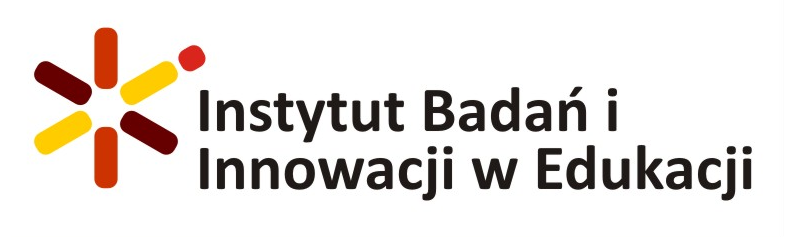 To accomplish the above results, it is necessary to create a minimum structure that will manage the Civic Intergenerational Councils:
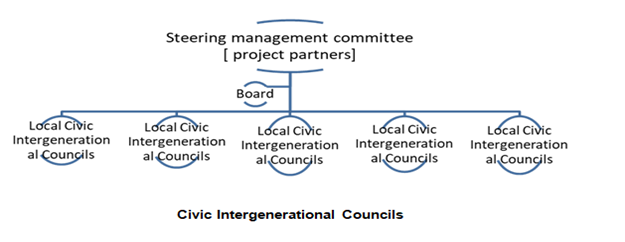 6
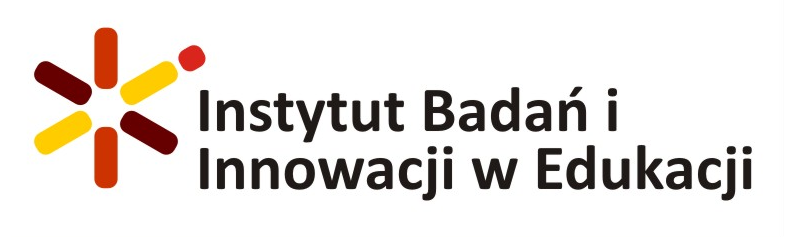 EVALUATION - 0utputs of the activities, The Effect on the people as a result of the activities; The over-all Impact or change
There are two levels of evaluation:
❖ Implementation of Local Civic Intergenerational Councils;
❖ Work implemented by “Local Civic Intergenerational Councils”.
7
7
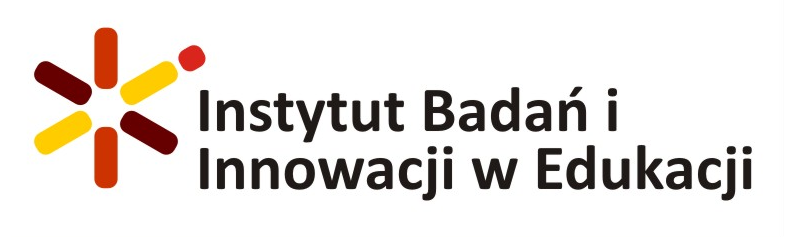 EVALUATION SHEET
8
8
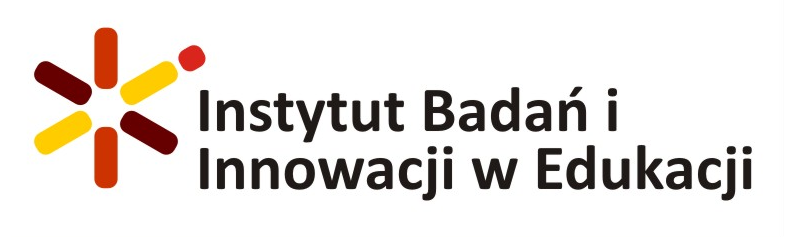 8
EVALUATION SHEET
9
9
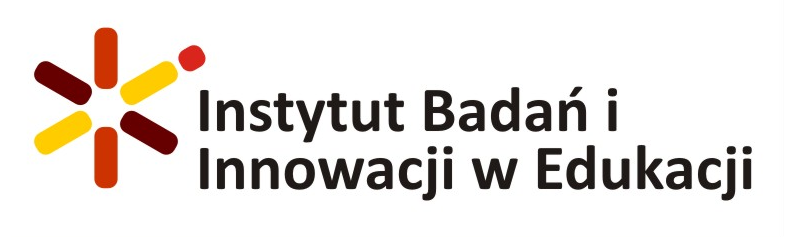 9
EVALUATION SHEET
10
10
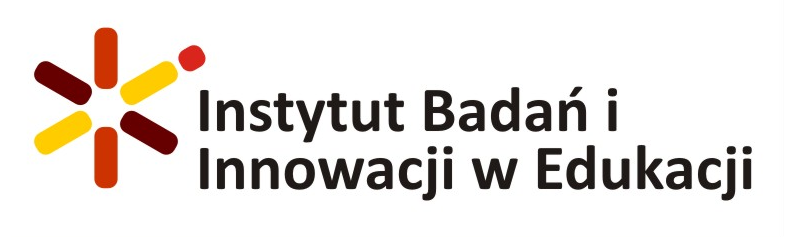 10
EVALUATION SHEET
11
11
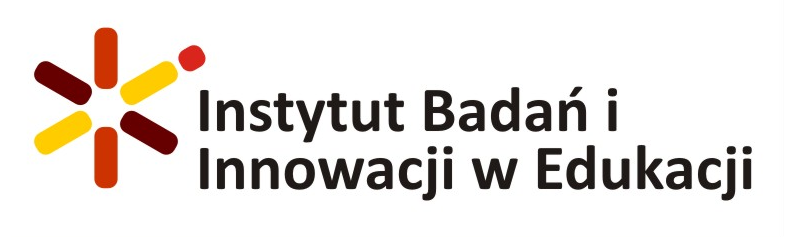 11
EVALUATION SHEET
12
12
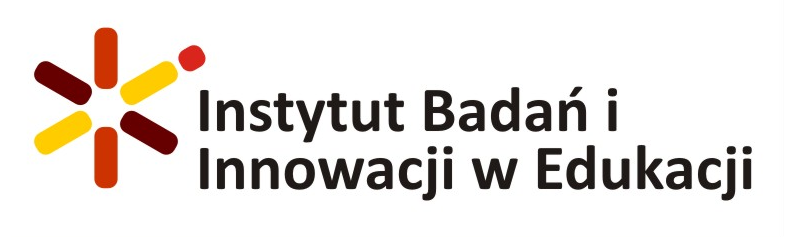 12
The OPERATIONAL MANUAL FOR THE FUNCTIONING OF THE LOCAL CIVIC INTERGENERATIONAL COUNCILS are published on the project's website
13
13
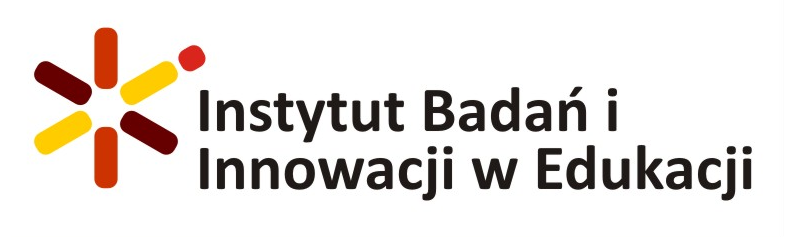 13
13
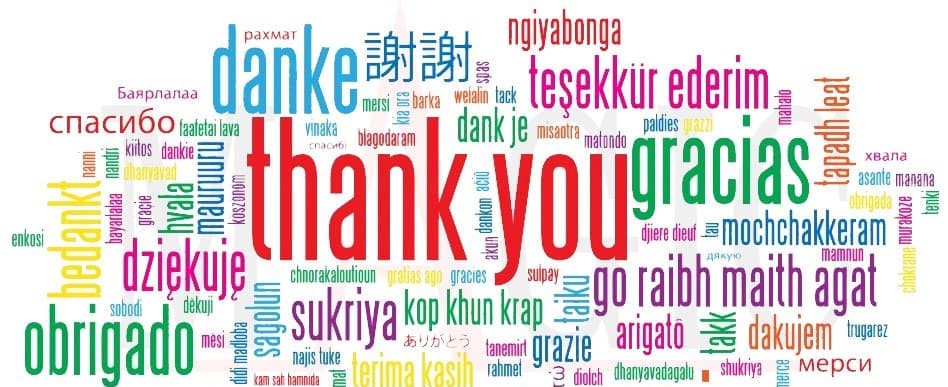 14
14
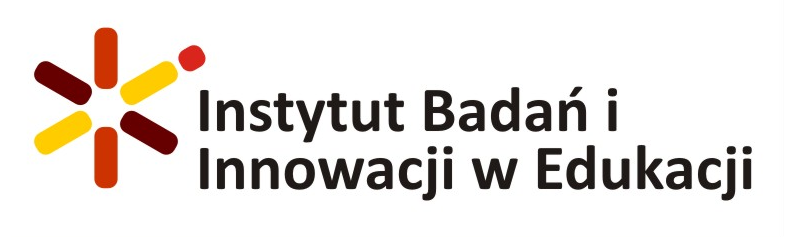 14
14